Карл Линней
Вид состоит из многих схожих особей, дающих плодовитое потомство
Виды созданы Творцом
Виды неизменны
Жан-Батист Ламарк
Виды созданы Творцом, но развиваются в зависимости от условий среды
Чарльз Дарвин
Виды –реально существующие группировки, четко обособленные от других родственников.
Каждый вид – результат длительного  исторического развития и существует относительно постоянно
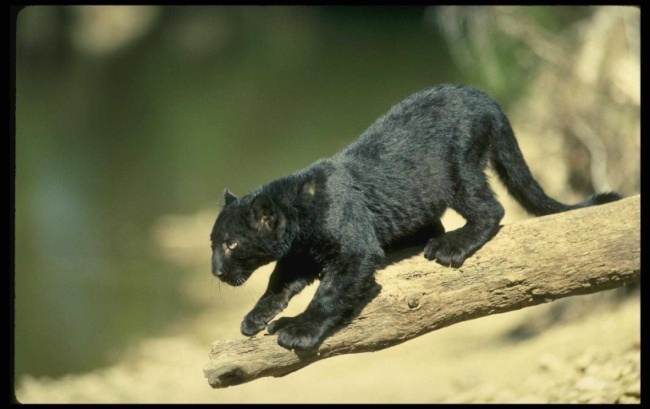 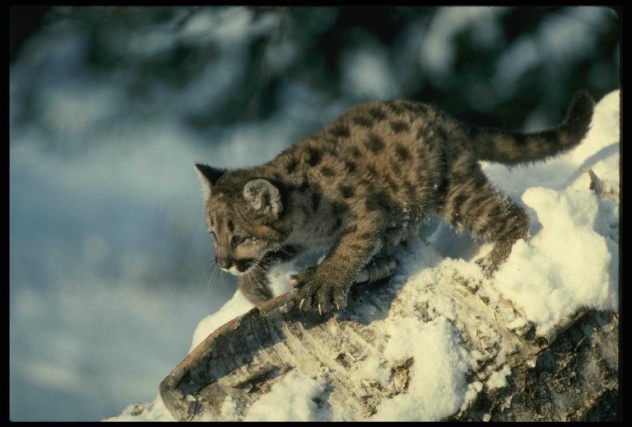 Что такое вид?
Биологический вид- это совокупность особей, обладающих способностью к скрещиванию с образованием плодовитого потомства, 
населяющих определённый ареал,
 обладающих рядом общих морфологических признаков 
и сходством во взаимоотношениях с биотической и абиотической средой.
Критерии вида- это характерные признаки и свойства, по которым одни виды отличаются от других.
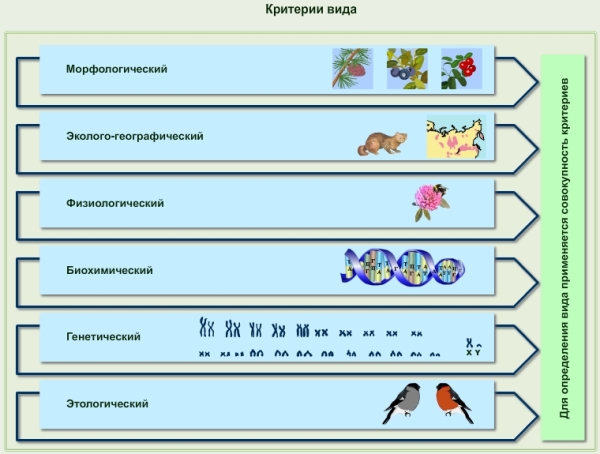 Клевер белый           Клевер красный
Практическая работа № 1
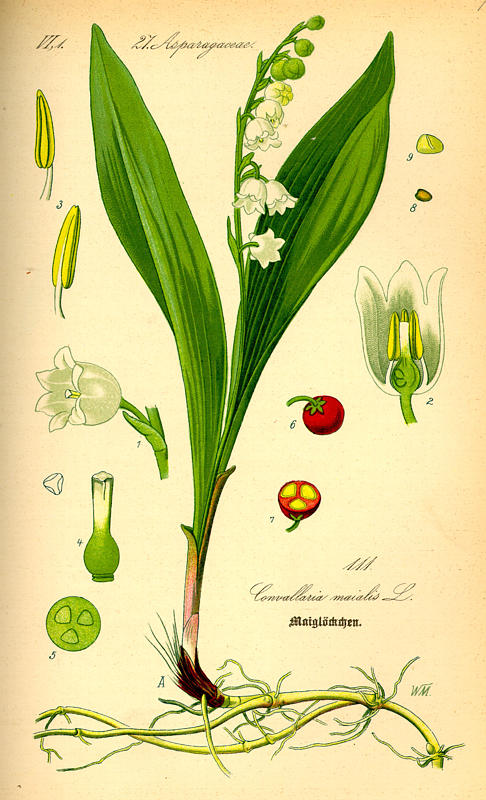 «Описание особей вида по морфологическому критерию»11 классУчитель биологии: Мишина Е.А.
Инструктивная карточка

1. Рассмотрите растения по морфологическому критерию: высота и тип побега, листорасположение, тип жилкования, формы и размеры листьев, тип корневой системы, соцветие, цветок, плод .
2. Сделать вывод; относятся к одному или к разным видам.
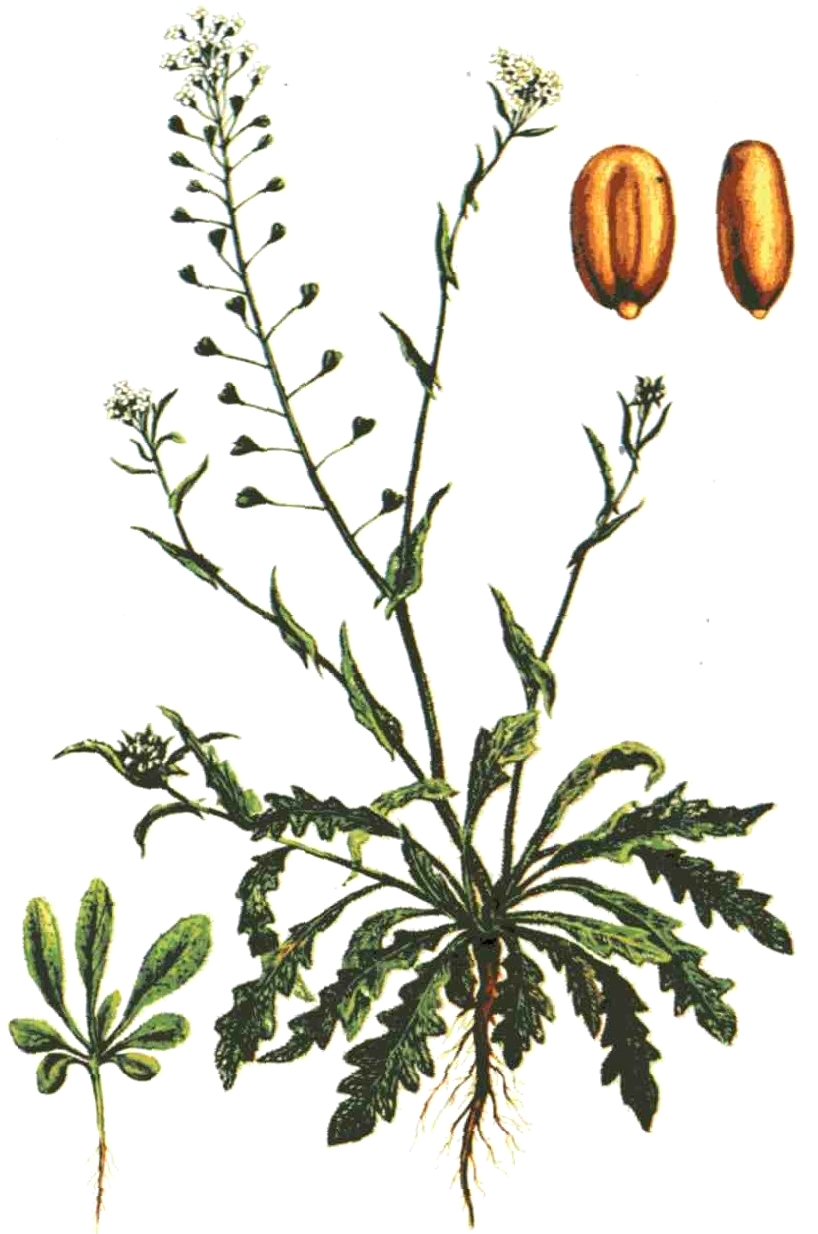 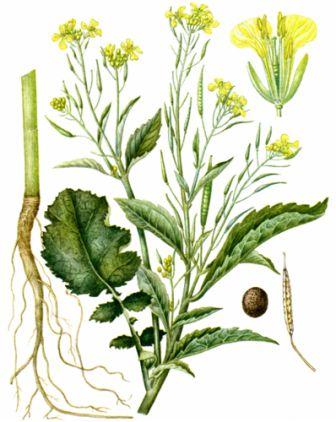 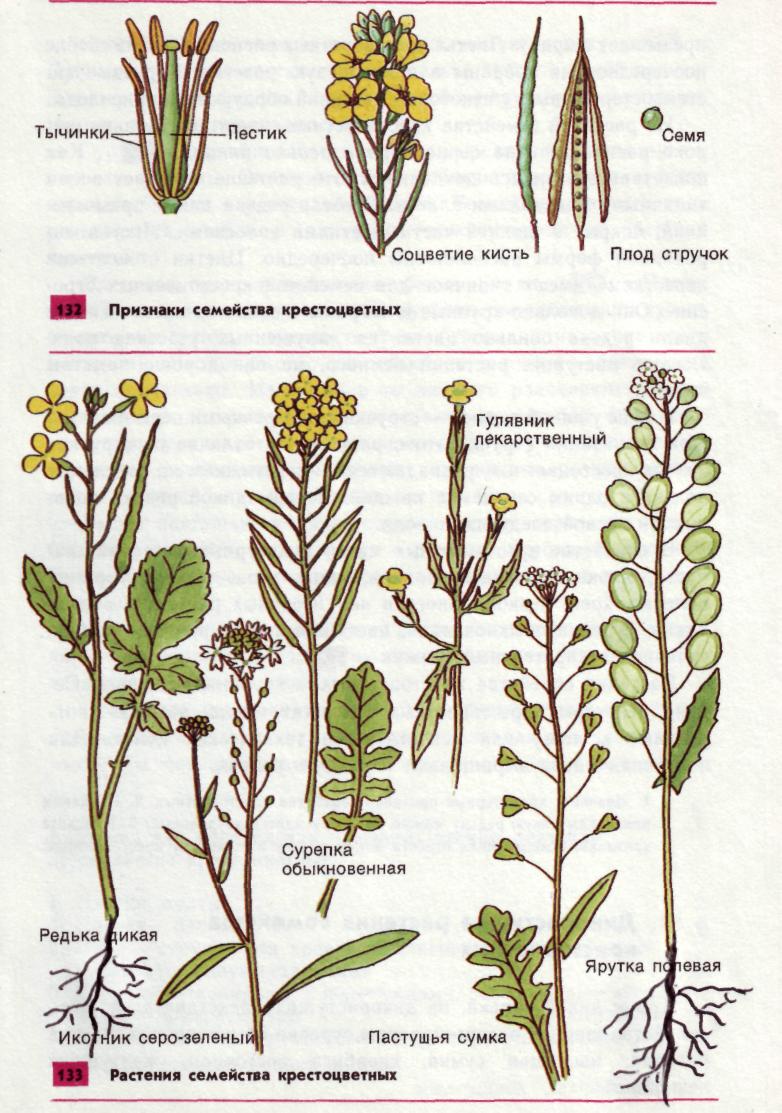 Какому критерию вида соответствуют признаки особи.
в ядре клеток капусты 18 хромосом
сосна обыкновенная  по отношению к свету является светолюбивой
обмен веществ у бурого медведя во время спячки замедляется
севанская форель обитает только в озере Севан
содержание глюкозы в крови человека  составляет 80-120 мг %
листья у клена простые с пальчатым жилкованием
заяц беляк и заяц русак имеют общего предка
Какие критерии вы должны использовать для того, чтобы отнести ниже описанные растения к разным видам:
«Два культурных растения: ячмень и рожь, с одинаковым числом хромосом (14), имеют отличия во внешнем строении и химическом составе плодов (из ячменной муки хлеб чаще всего не пекут), они не скрещиваются»

1- ячмень
2- рожь
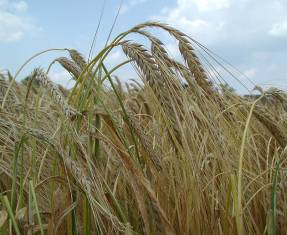 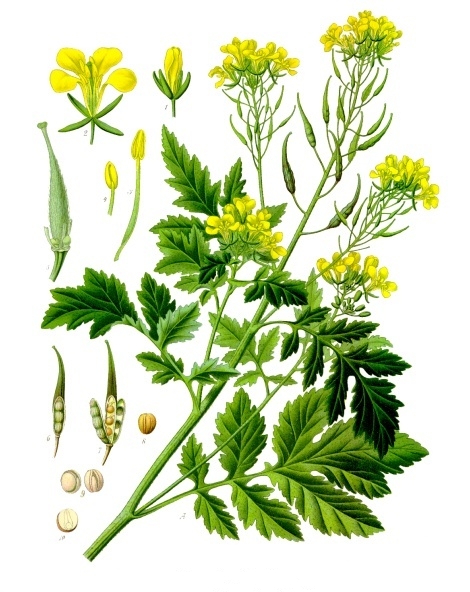 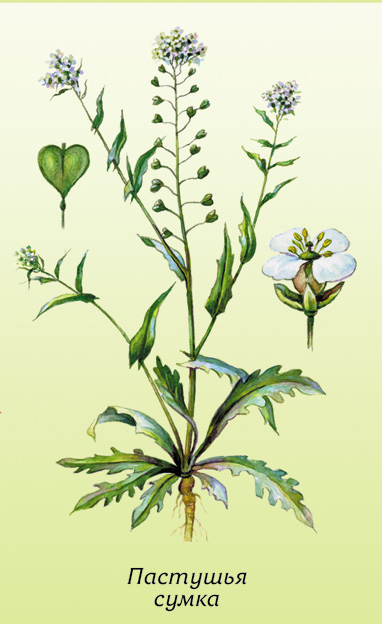 Домашнее задание. 
Выявление изменчивости у особей одного вида.

1. Выделить особенности внешнего строения, общие для всех представителей одного вида, а также особенности строения, по которым они различаются.
2. Проанализировать, по каким признакам проводился отбор.